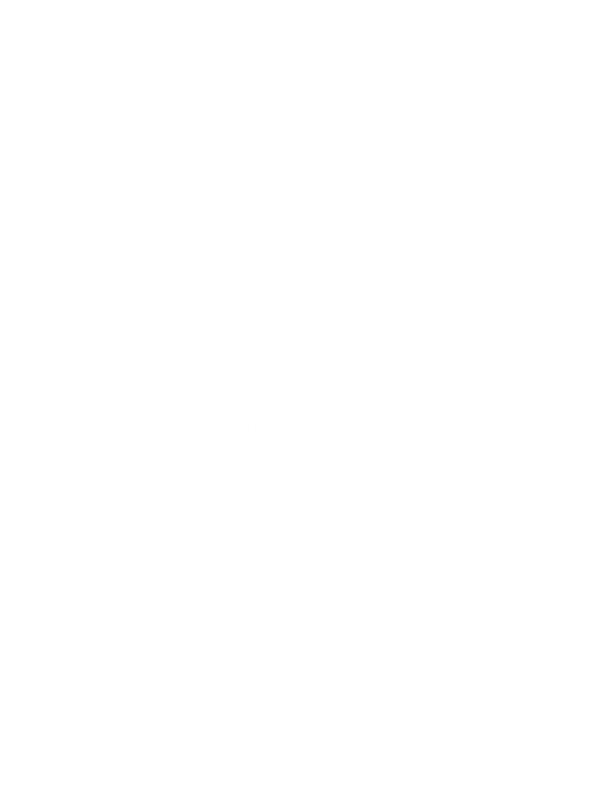 Rapat Koordinasi DKV26 Nop 2018
Desi Dwi Kristanto, M.Ds.
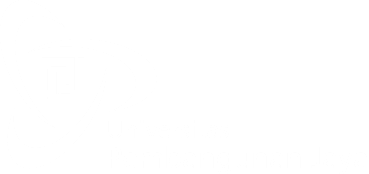 RKAT 2018 - 2019
Penggunaan anggaran per oktober 2018
Total 	: Rp. 170.550.000 
Terserap 	: Rp. 76.107.961  (45%)
PK Belum Terlaksana
DKV Trial Class – workshop untuk SMA/SMK
Lomba Desain untuk SMA/SMK
Kegiatan Bakti Sosial
Studi Banding DKV Jabodetabek
Acara ASPRODKVI
OPS Belum Terlaksana
Pembuatan Buku Motion Graphic
modul kuliah 
Teknik Model & Animasi 3D
Animasi Dasar 2D
Fotografi Dasar
DKV Multimedia
Rupa Dasar 2D
OPS Belum Terlaksana
Kuliah Lapangan
Fotografi Dasar
Gambar Bentuk
Kunjungan Industri Bidang Multimedia & Animasi
Alat Peraga
Gambar Bentuk
INV Belum Terlaksana
Rak Dosen (Pak Heri)				 Rp. 2.500.000
White Board (R. Rapat)			 Rp. 2.000.000
Panel Pameran Karya (Sam)		 Rp. 4.000.000
Kamar gelap knock down (Sam)	 Rp. 1.000.000
Adobe CC (Pengalihan sisa WACOM)
EVALUASI KURIKULUM